Halloween vocabulary
Costumes














Traditional activities
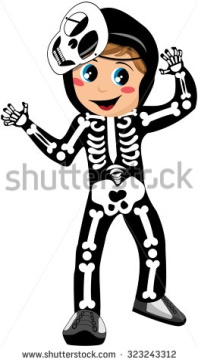 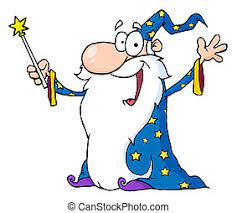 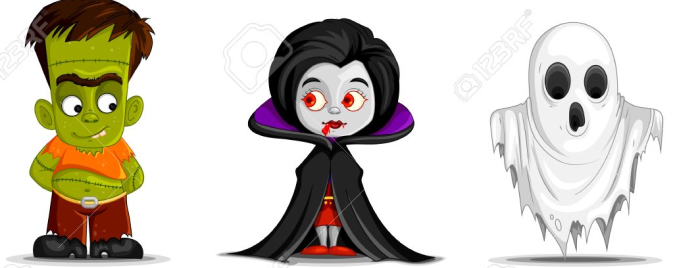 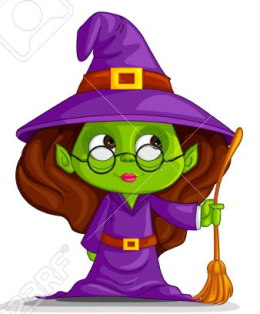 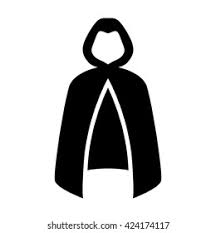 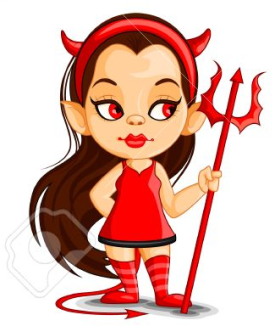 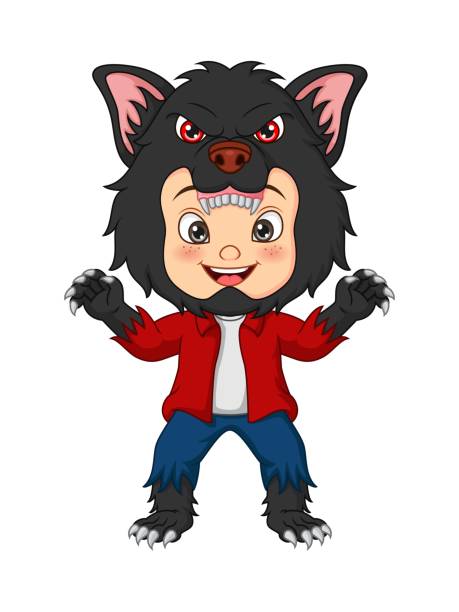 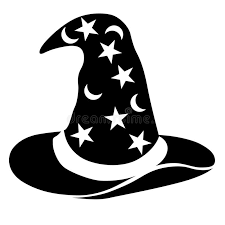 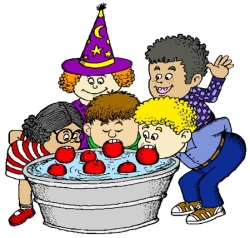 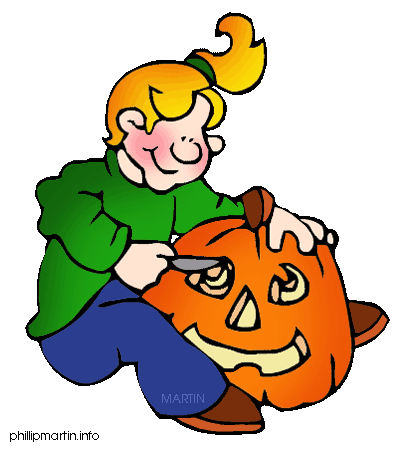 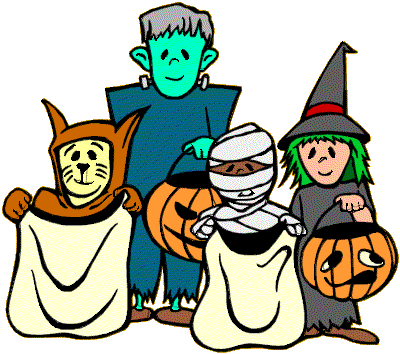 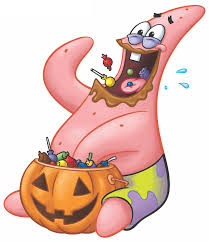